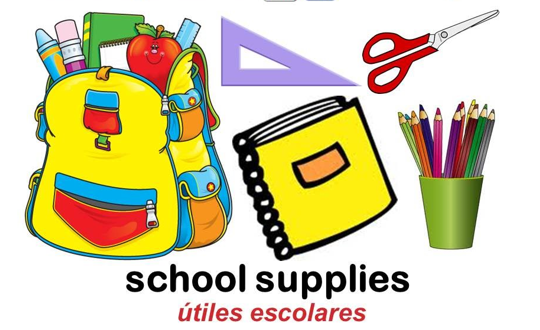 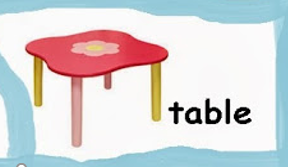 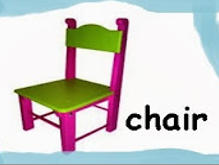 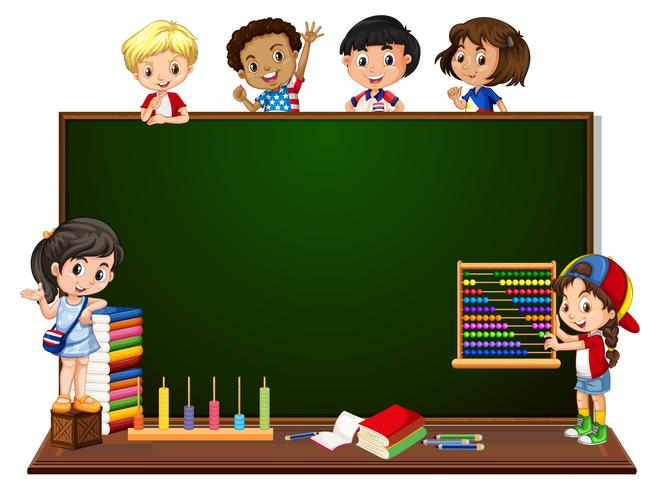 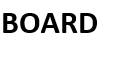 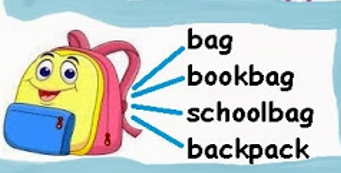 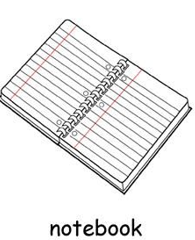 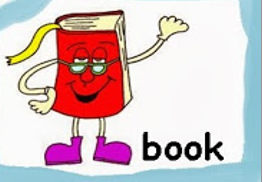 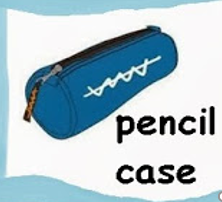 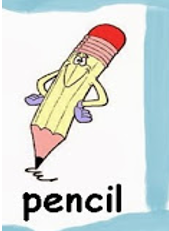 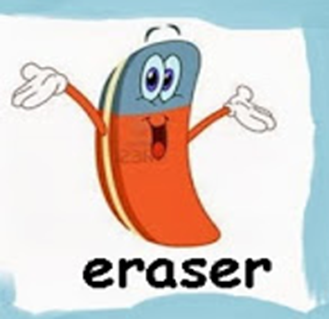 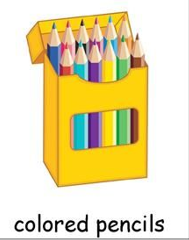 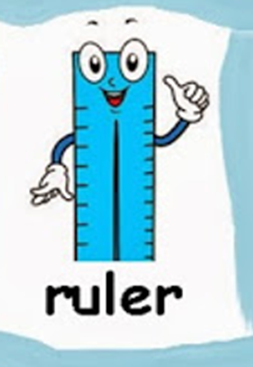 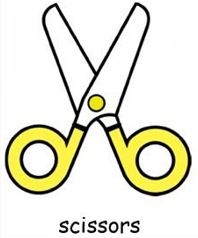 https://www.youtube.com/watch?v=hjFaqDNUVFo&ab_channel=FunKidsEnglish
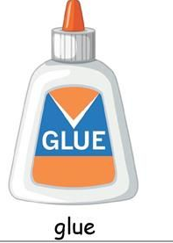 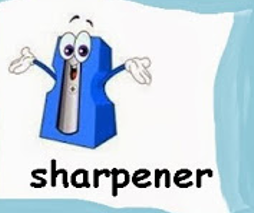